Vysoká škola technická a ekonomická v Českých Budějovicích
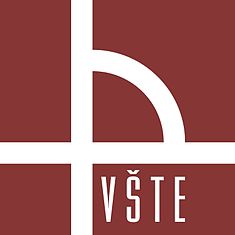 ÚZEMNÍ ZÁSTAVBOVÁ STUDIE
Autor diplomové práce: Bc. Jan Chromý
Vedoucí diplomové práce: Ing. Zuzana Kramářová, Ph.D.
Oponent diplomové práce: Ing. arch. Michaela Votavová
České Budějovice, únor 2021
Motivace a důvody k výběru daného tématu
možnost zpracování a řešení vybrané lokality

provedení návrhu regulačního plánu území

 návrh architektonické studie terasového bytového domu
Cíl práce
vypracování architektonicko-urbanistické studie

navržení objektu novostavby bytového domu
Výzkumný problém
řešení návrhu vhodného umístění dopravních komunikací

řešení návrhu umístění a polohy zastavitelných pozemků
Použité metody
analýza dokumentů

vlastní průzkum a sběr informací

metoda vyhodnocování dat
Aplikační část
vymezení území
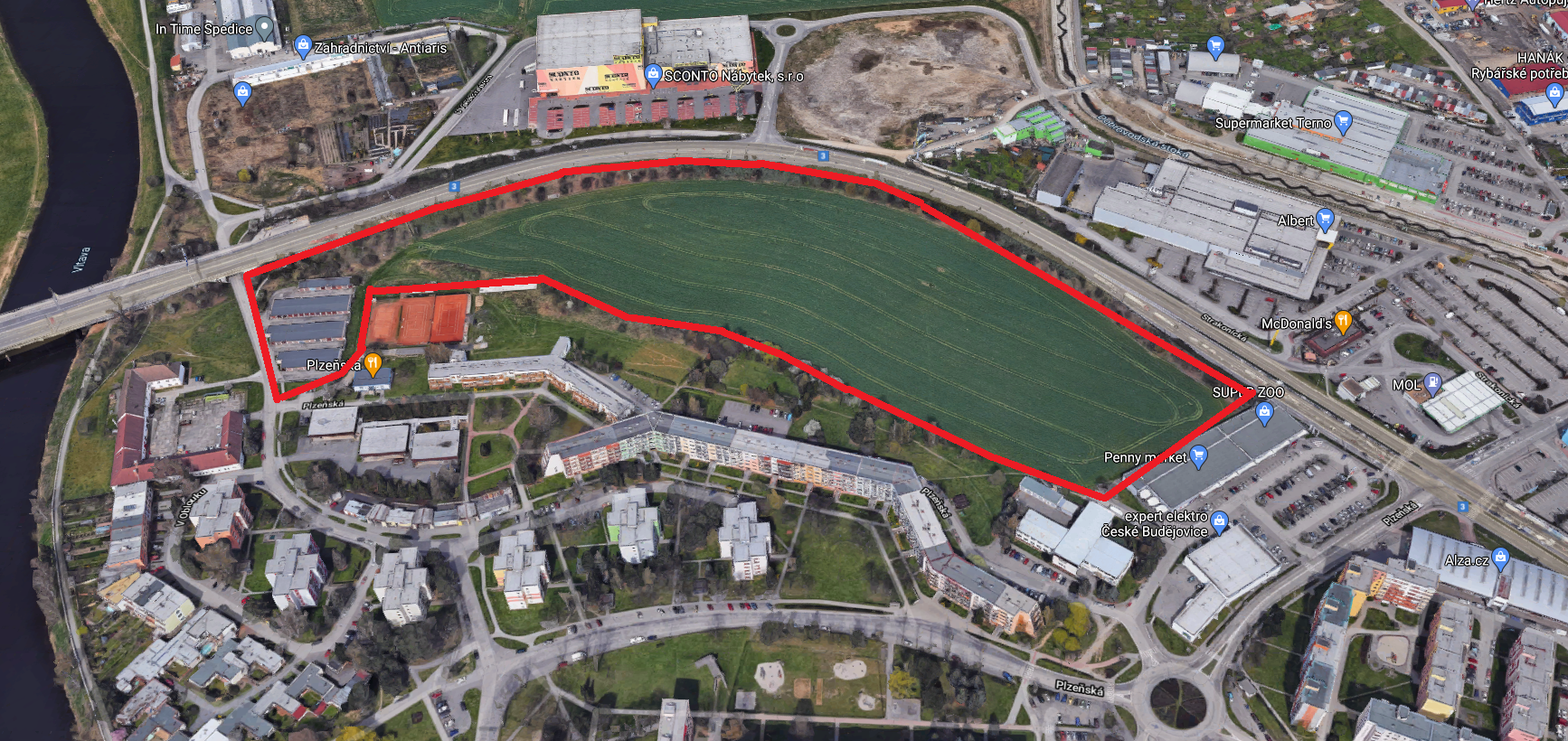 Aplikační část
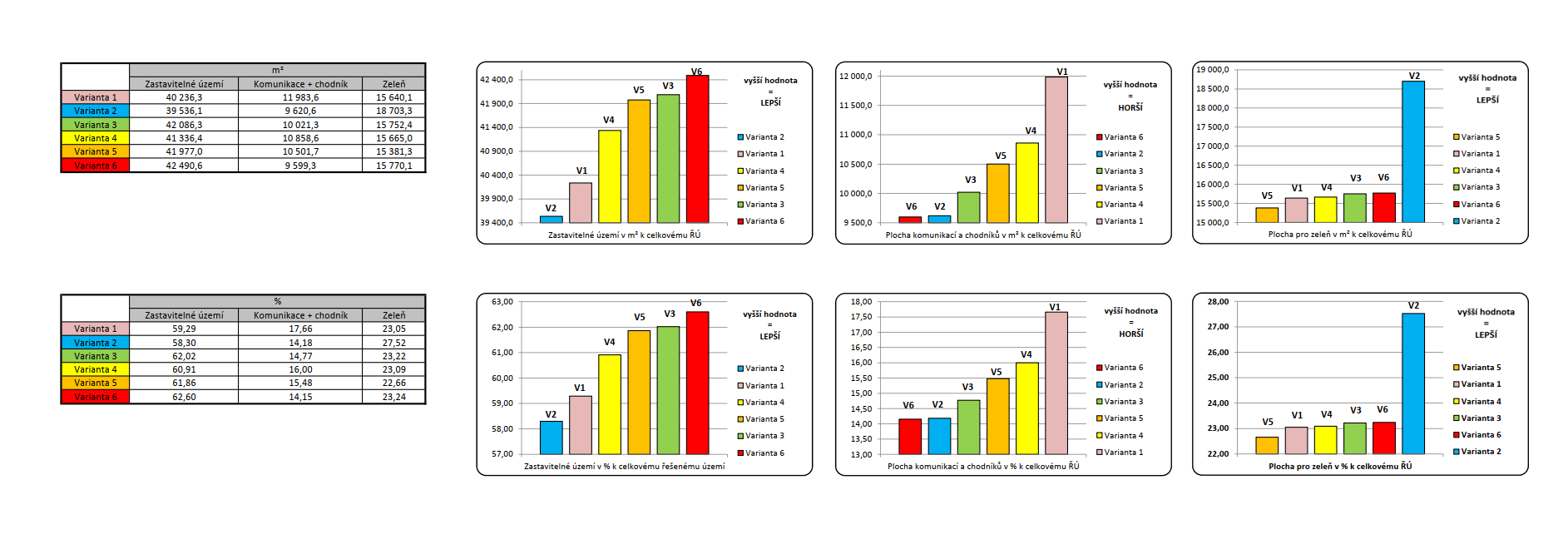 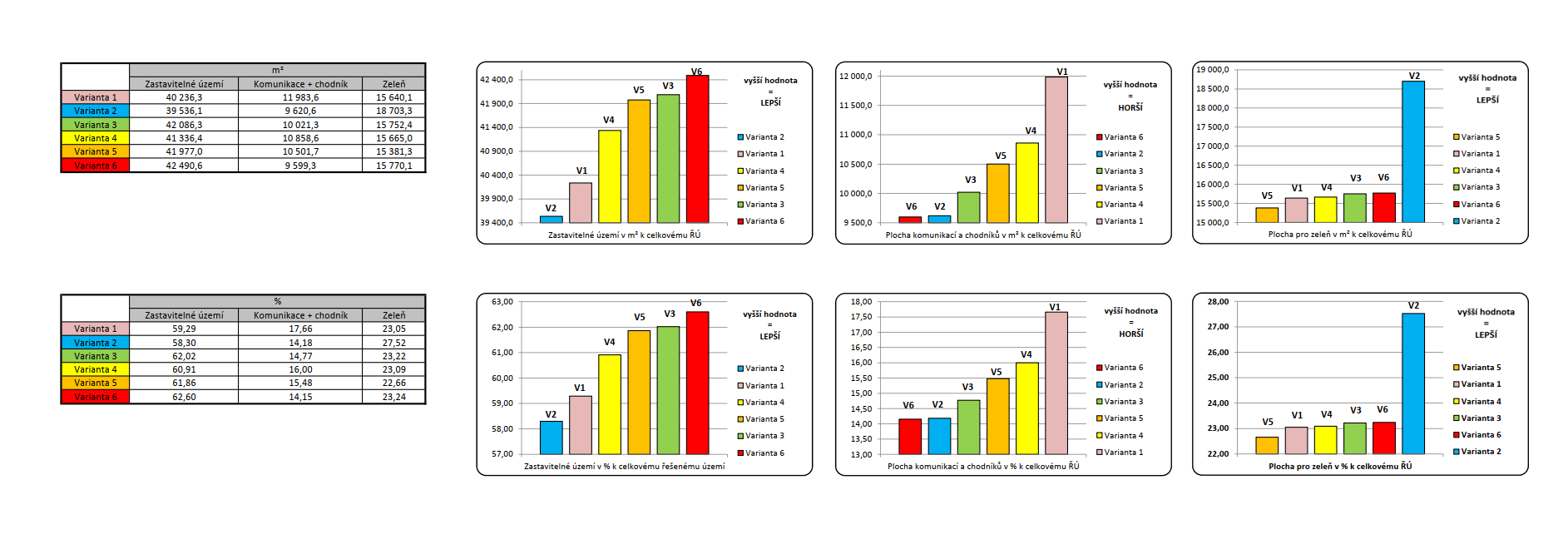 Tabulka 1: Posouzení hmotnosti pro zatížení EPS 100
Zdroj: vlastní zpracování
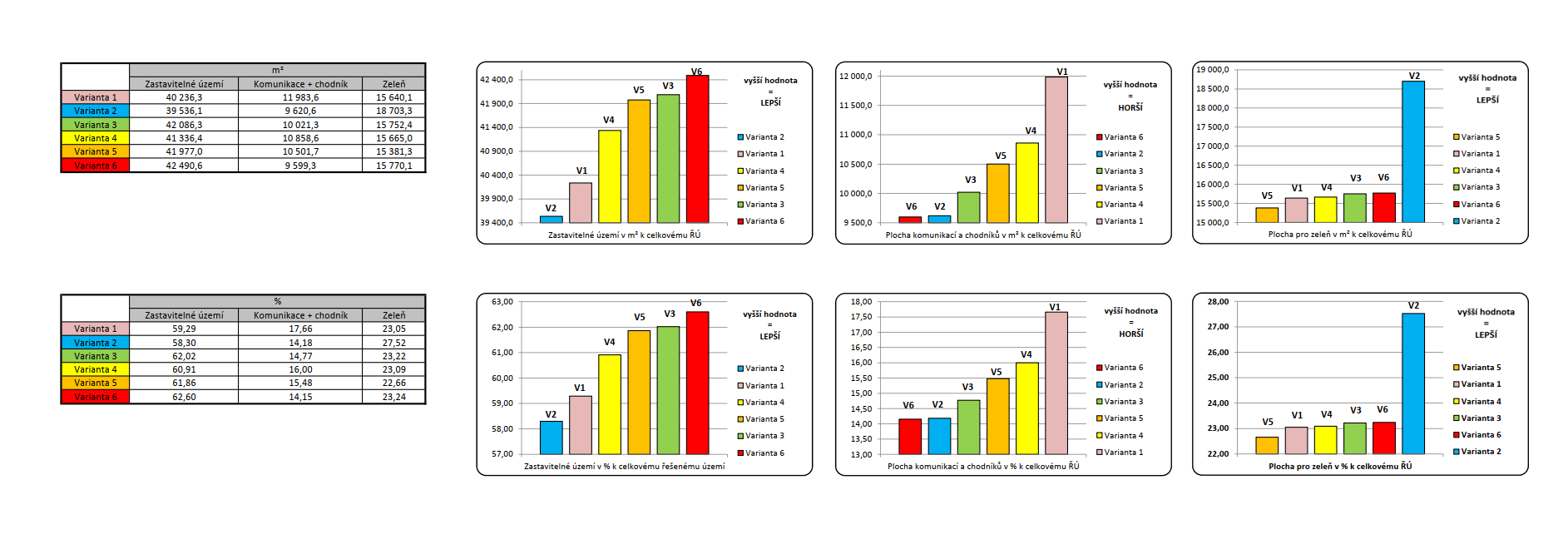 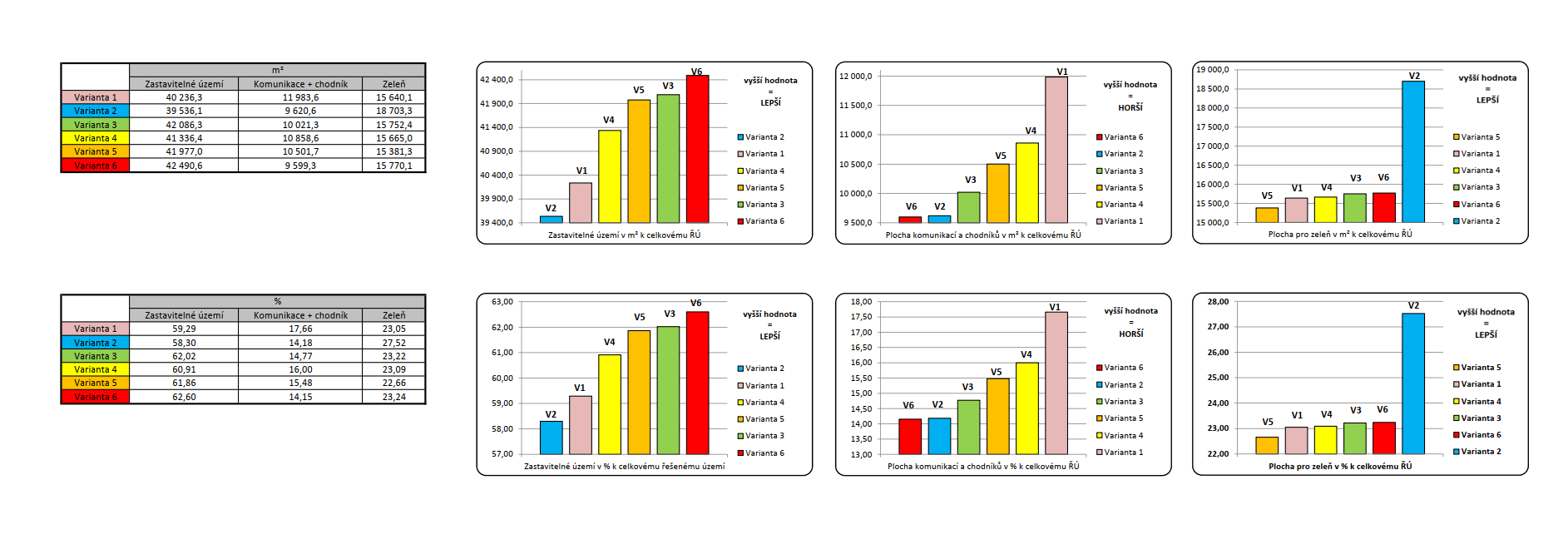 Aplikační část
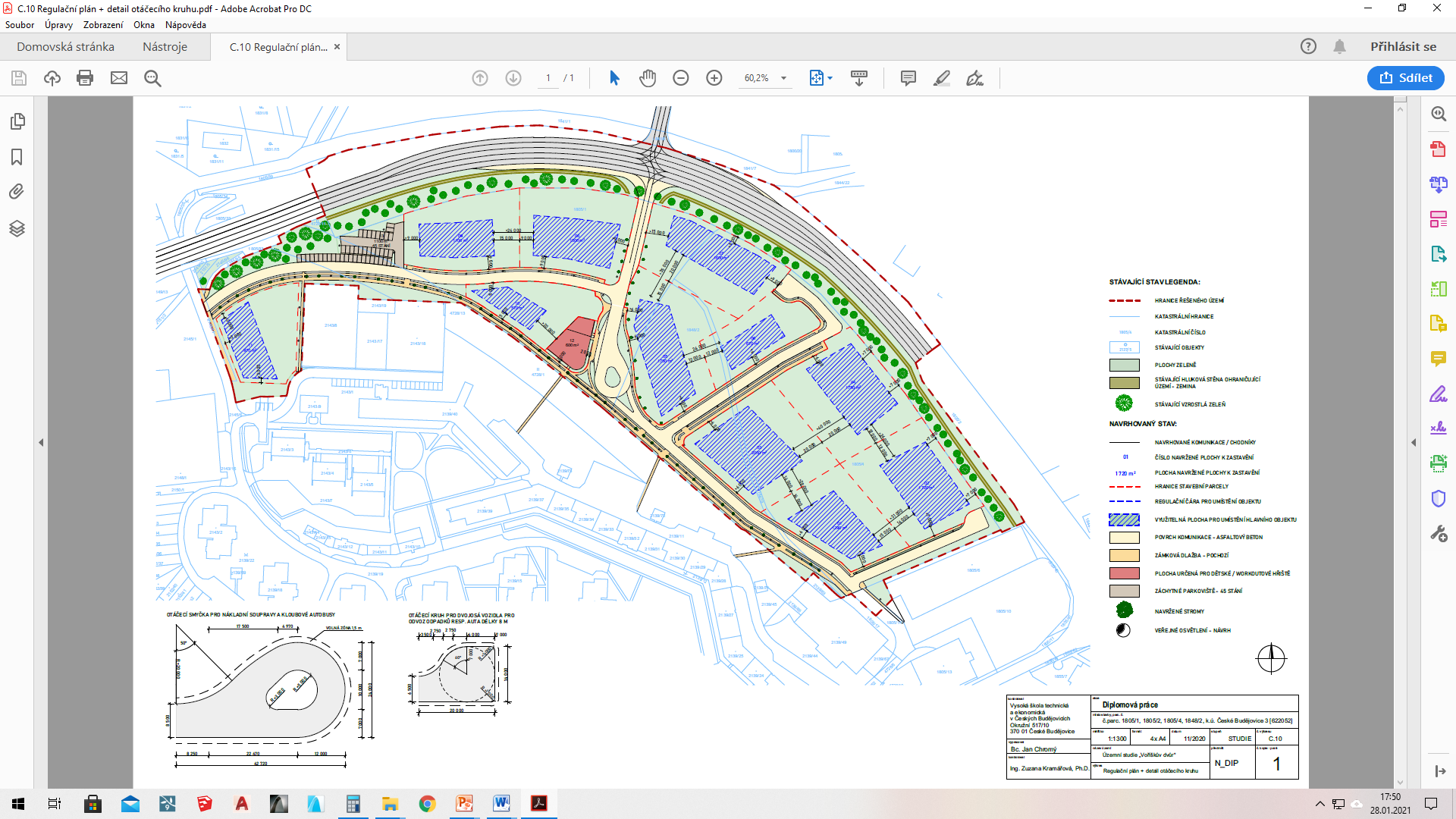 Tabulka 1: Posouzení hmotnosti pro zatížení EPS 100
Zdroj: vlastní zpracování
Závěrečné shrnutí
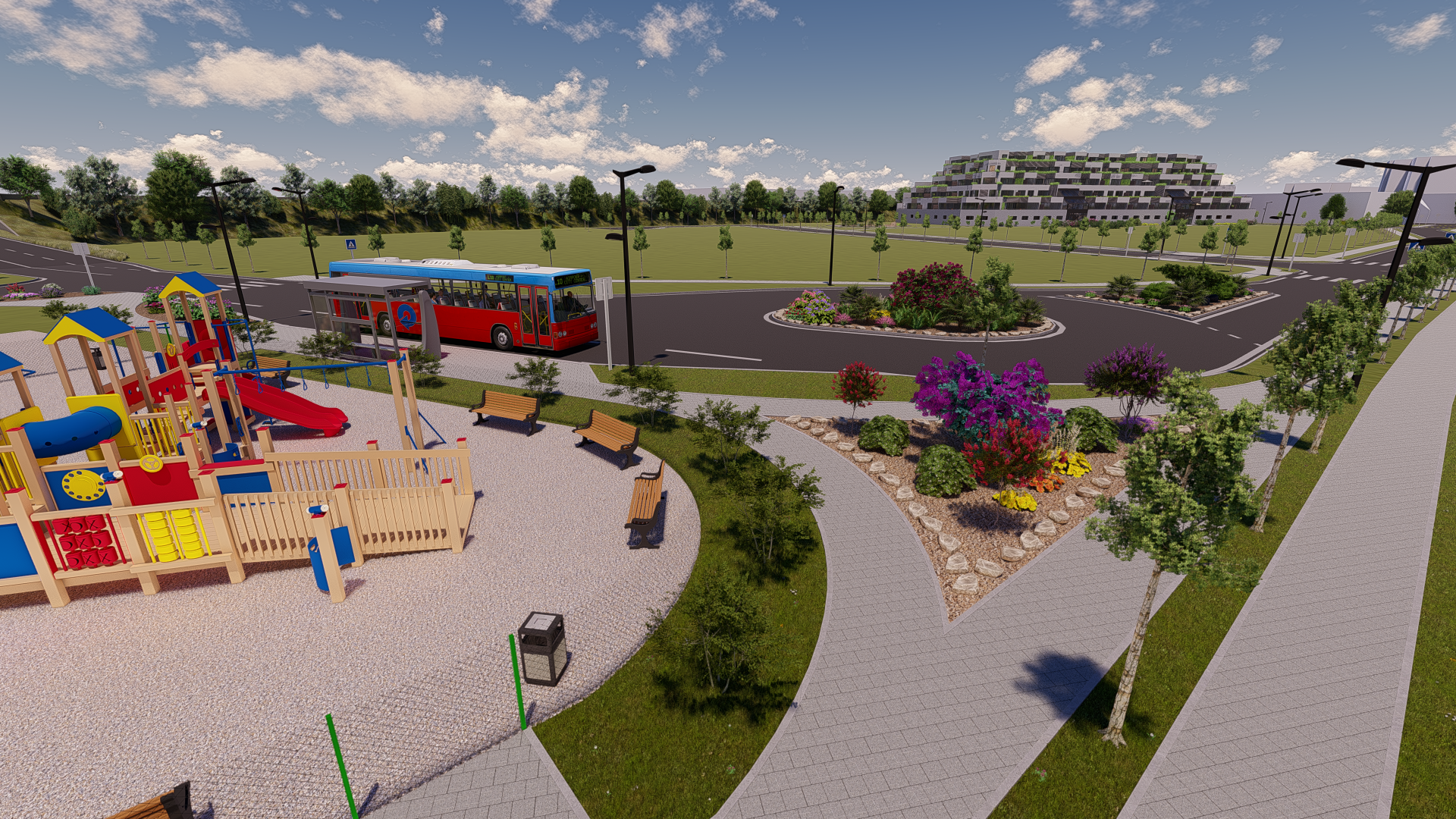 Tabulka 1: Posouzení hmotnosti pro zatížení EPS 100
Zdroj: vlastní zpracování
Závěrečné shrnutí
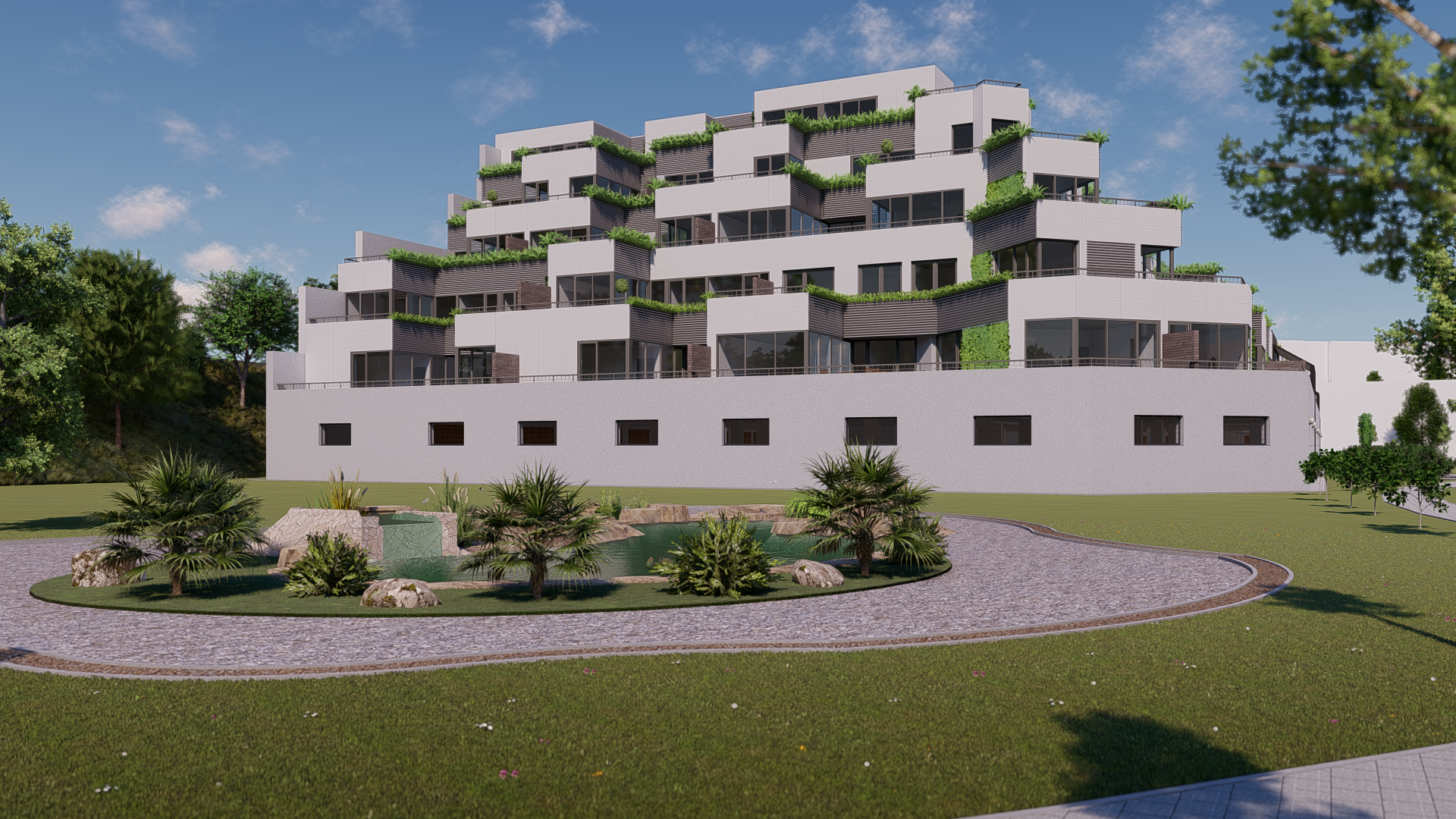 Doplňující dotazy vedoucího práce
1) Popište blíže proč jste volil 3 autovýtahy v 1 objektu a také zajíždění do autovýtahu č. 3 v centrální části navrhovaného bytového domu.
2) Popište, ve kterých místech bude napojena větev rozvodu požární vody na vodovodní přípojku.
Dále uveďte, co vás vedlo požární vodovod rozdělit do dvou výkresů (D.1.22 a D.1.25)
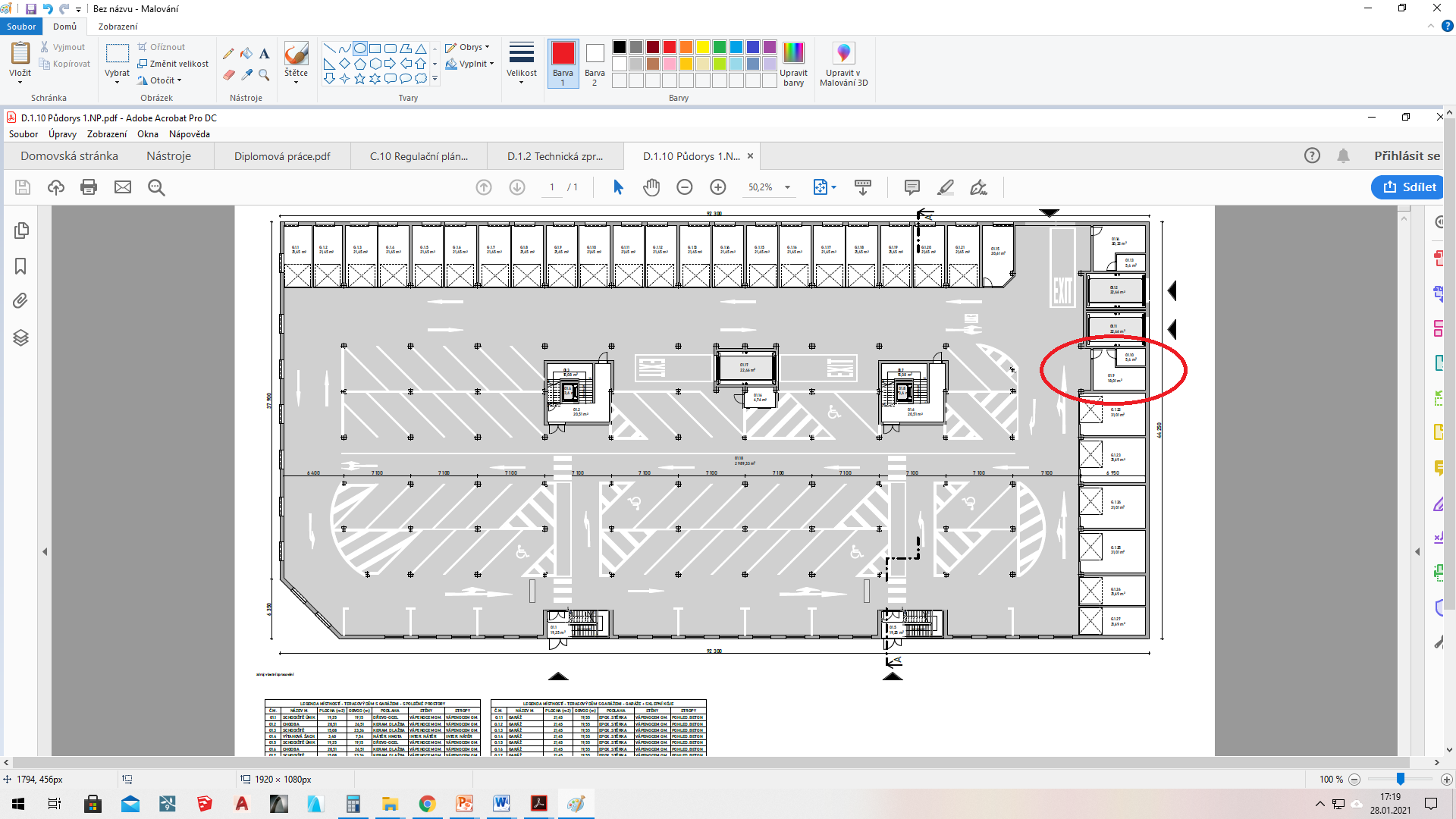 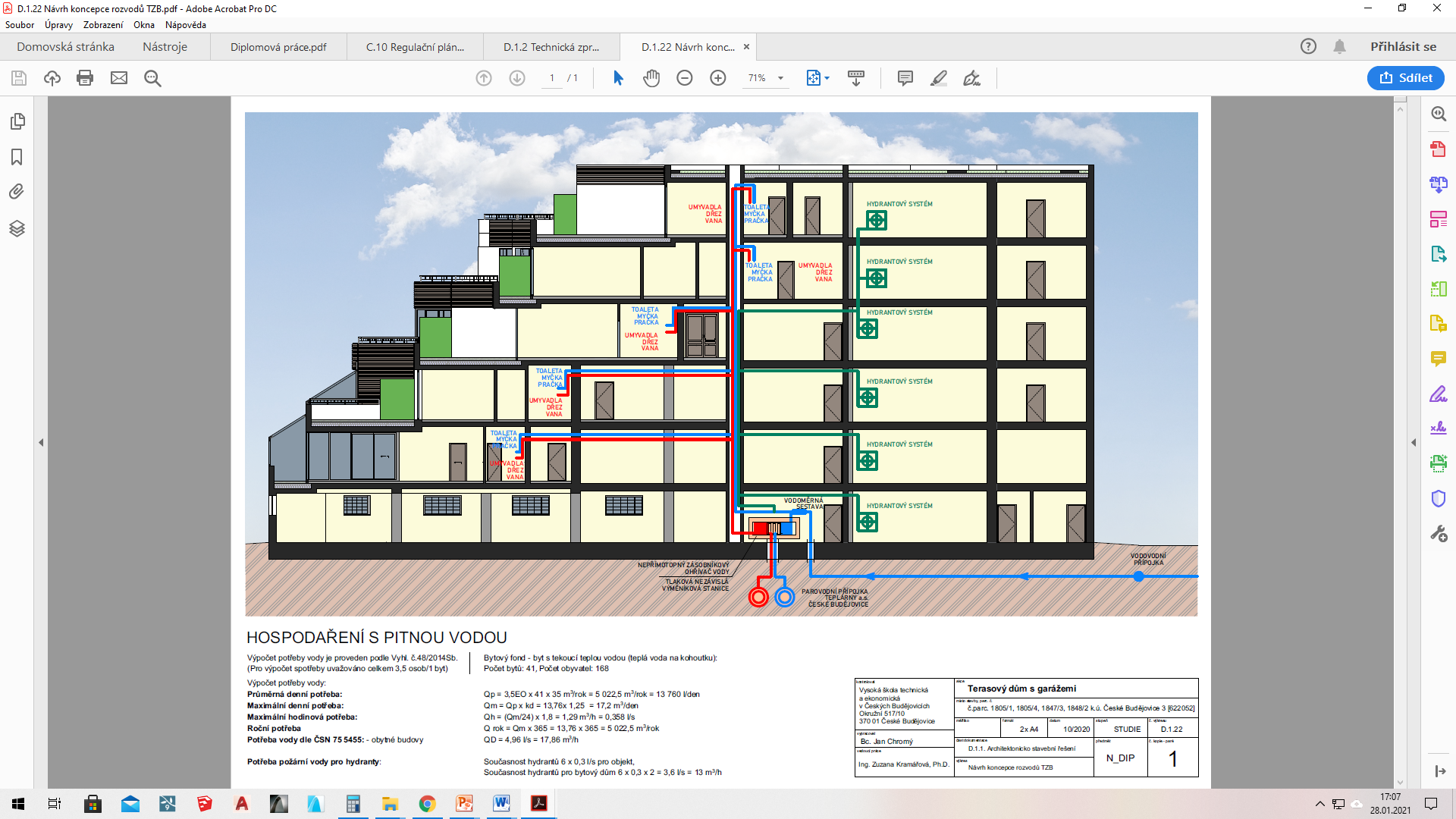 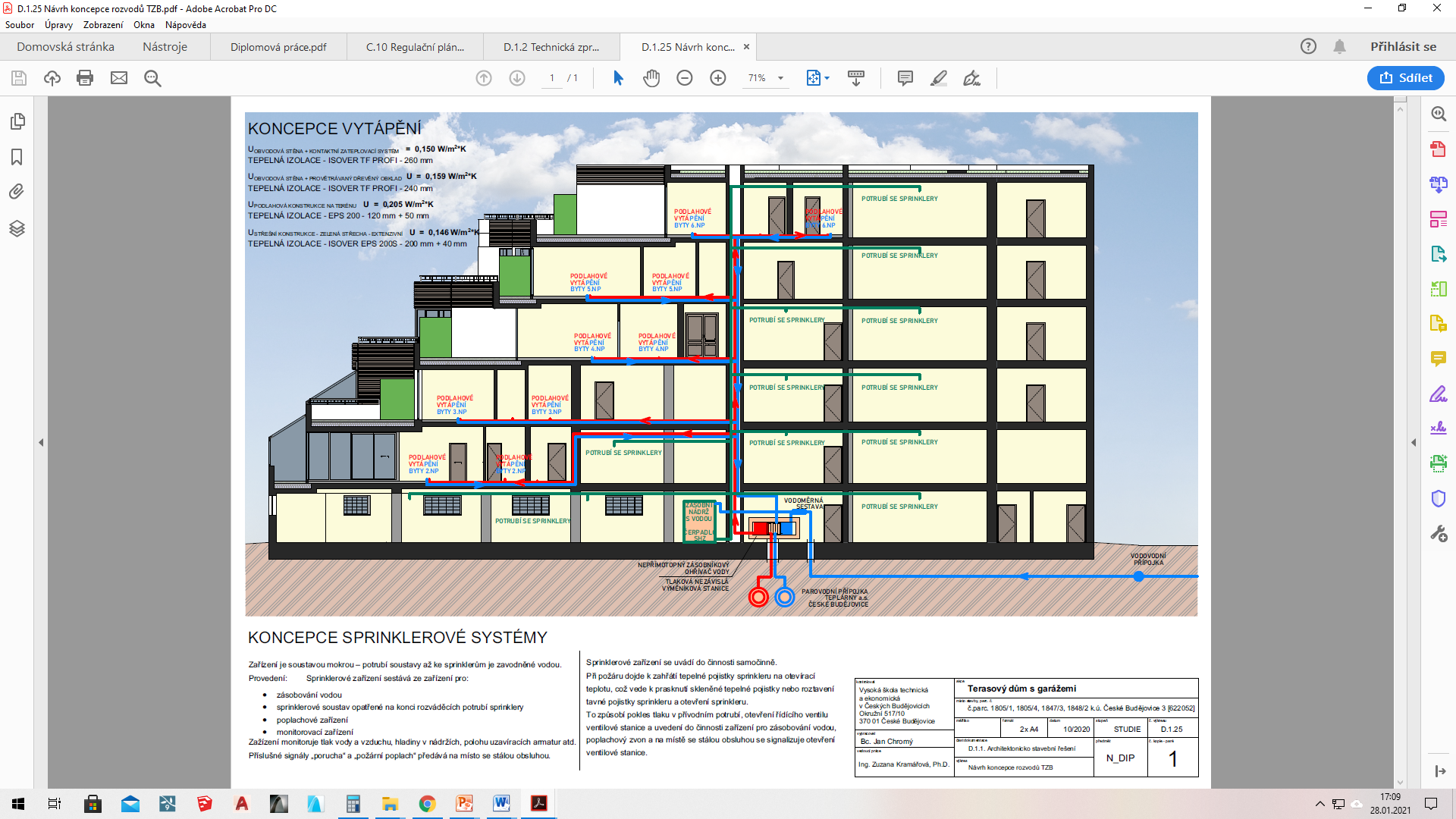 Doplňující dotazy oponenta
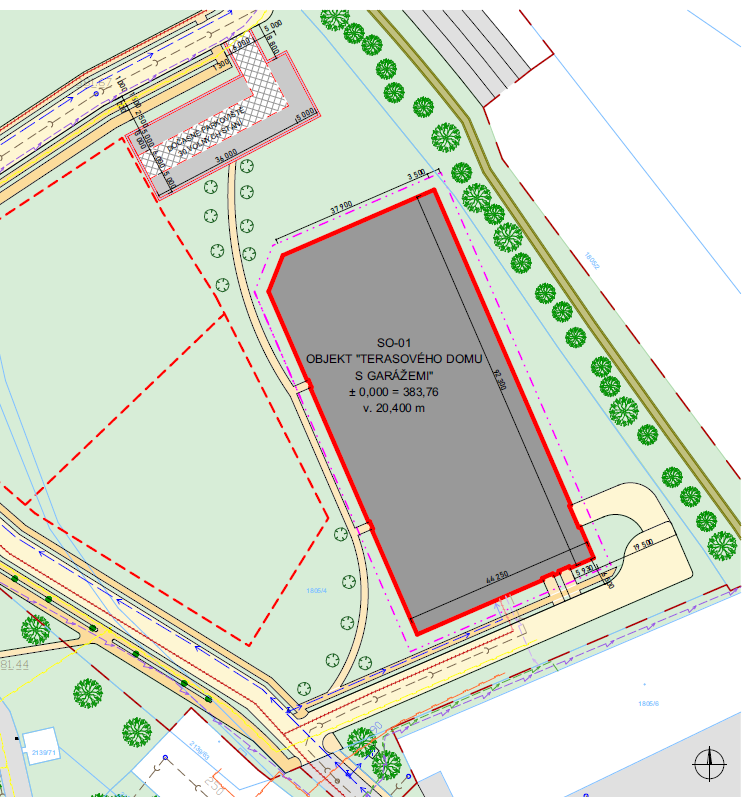 Proč umístění objektu v arch. studii nekopíruje směr ulice Strakonická, jako je tomu v navrženém regulačním plánu, který student sám navrhl pro danou lokalitu?
Děkuji za pozornost